Tyler TASO Lone Star Softball Chapter Training
APRIL 14, 2019
Training  Outline
3- Person Mechanics
Starting Positions on a Diamond
Principles and Responsibilities
Videos

Plays or situations from the group

Questions
3 Person Mechanics
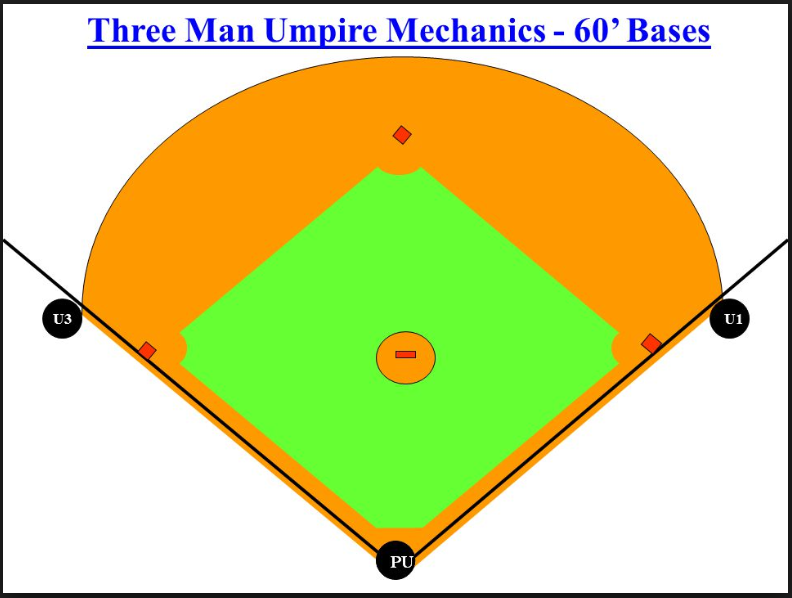 3 Person Mechanics
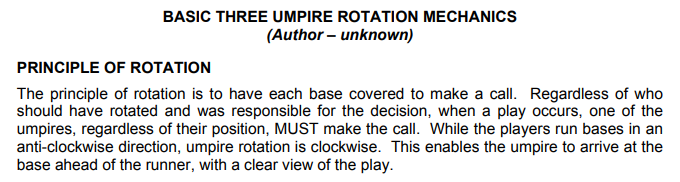 3 Person Mechanics
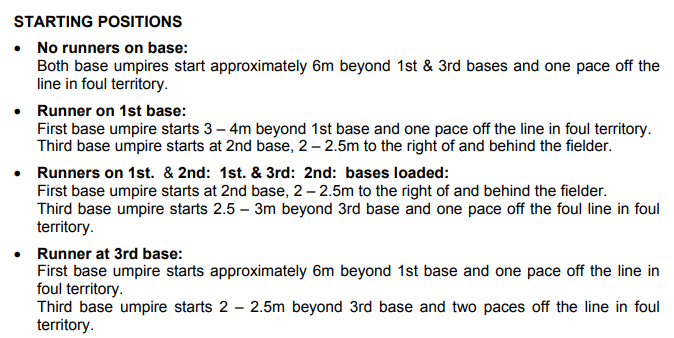 3 Person Mechanics
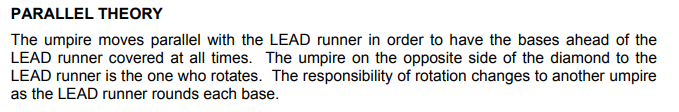 3 Person Mechanics
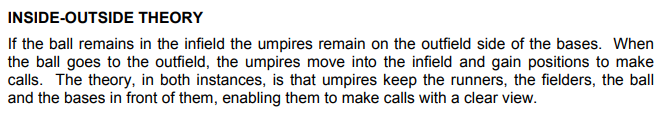 3 Person Mechanics
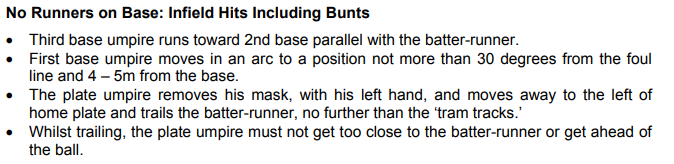 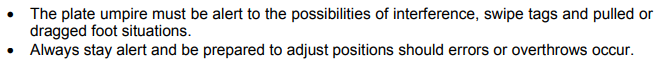 3 Person Mechanics
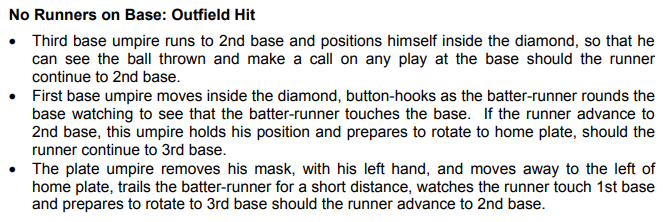 3 Person Mechanics
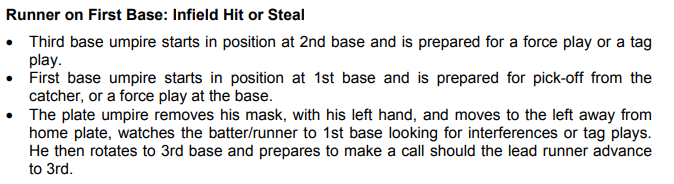 3 Person Mechanics
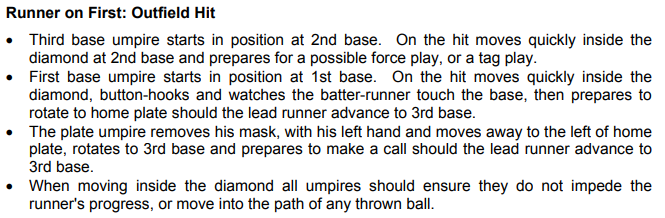 3 Person Mechanics
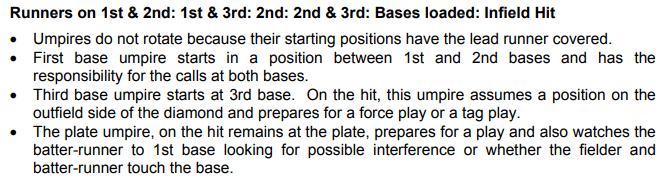 3 Person Mechanics
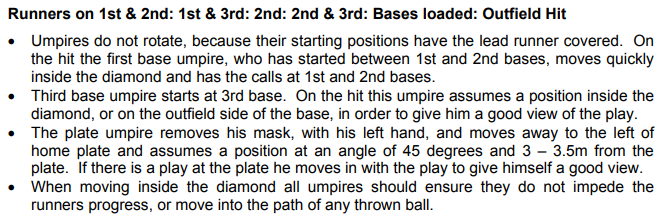 3 Person Mechanics
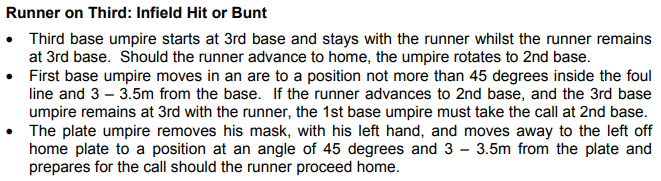 3 Person Mechanics
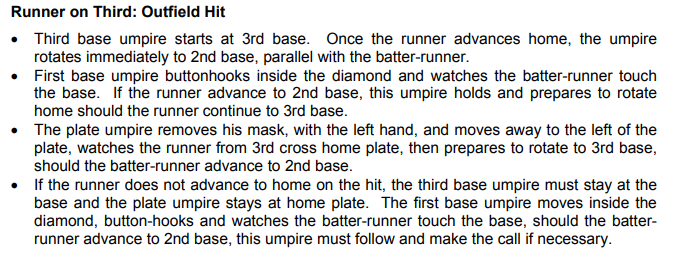 3 Person Mechanics
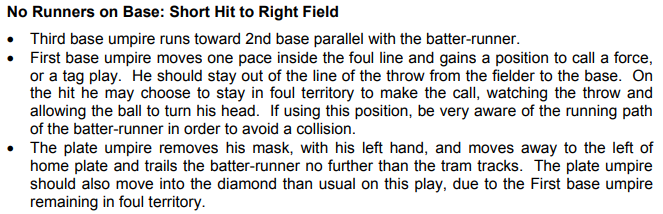 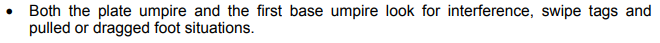 3 Person Mechanics
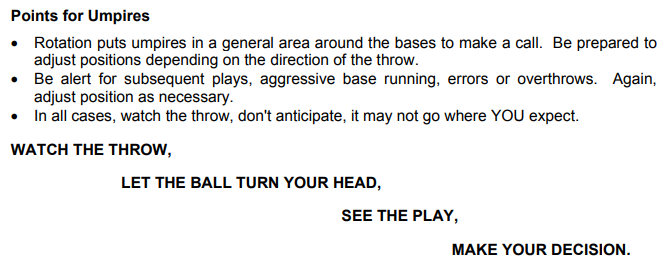 Plays or Situations
Plays or situations that you have seen and or handled in your games so far this year.
Plays or Situations
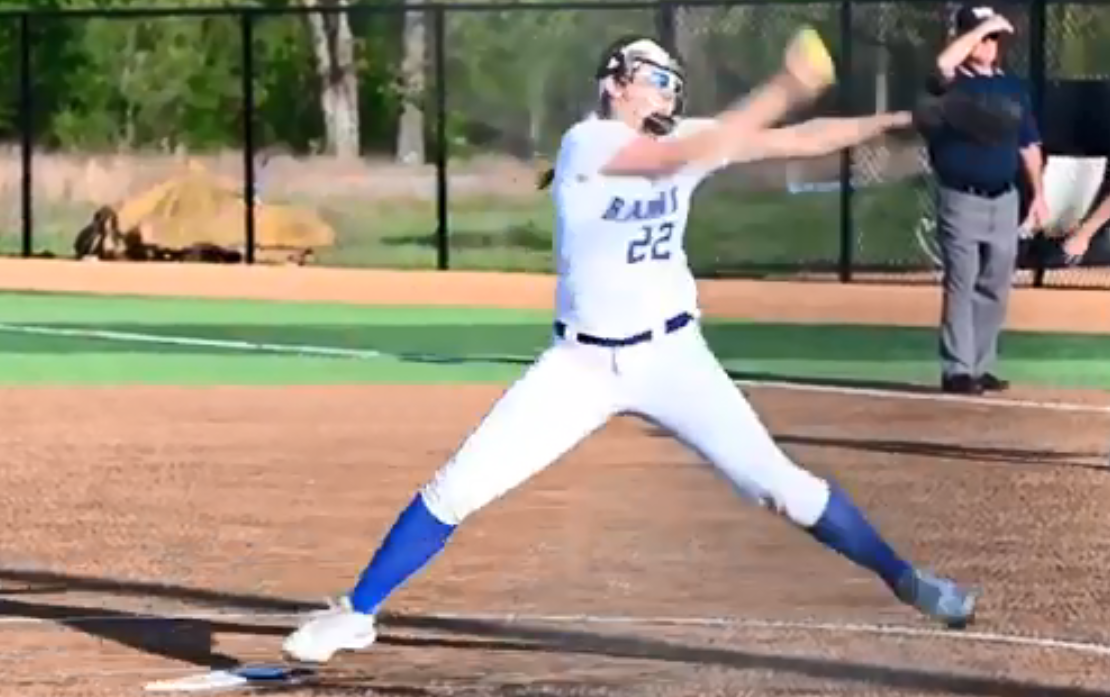 Plays or Situations
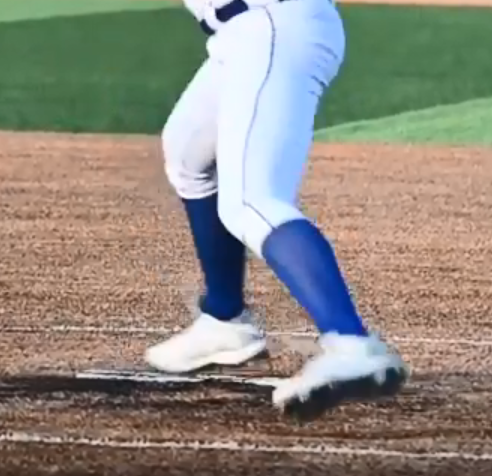 Plays or Situations
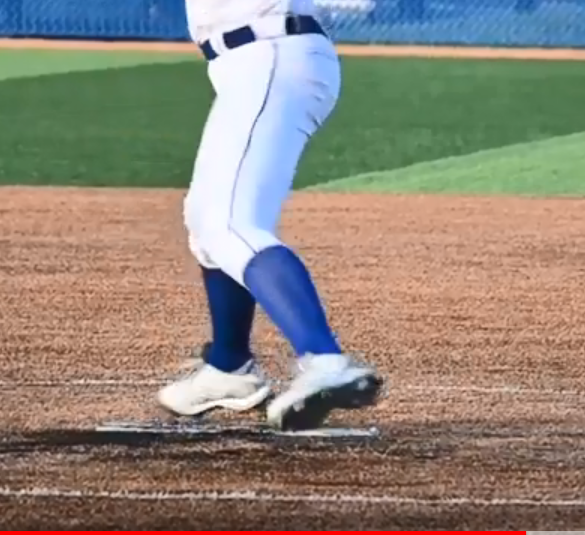 Plays or Situations
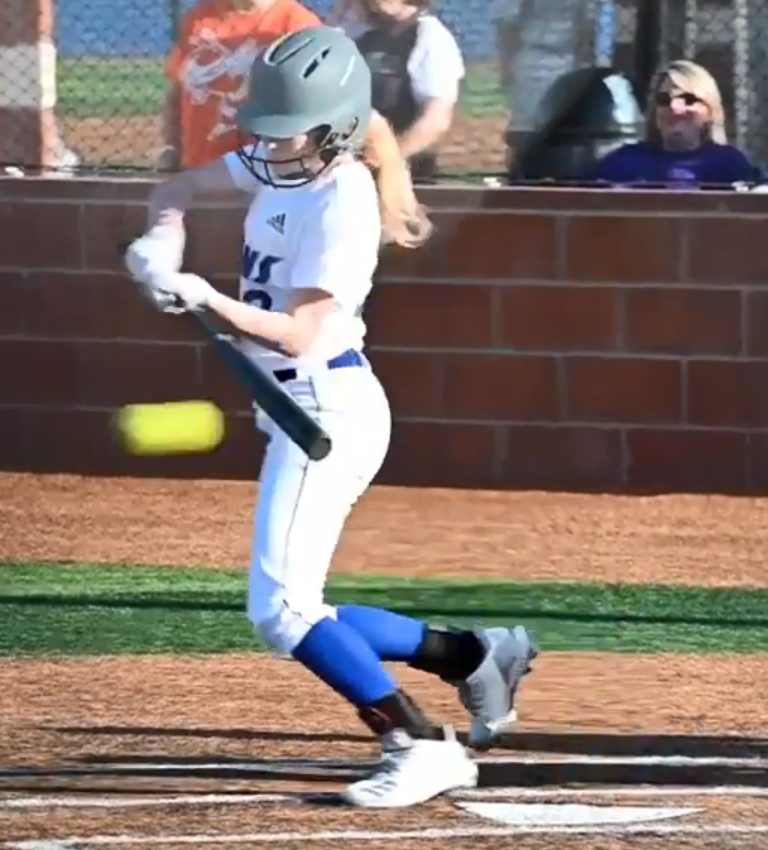 CLOSING
Knowing and using three person mechanics.
 Call what you see leave the guessing game out of it.
 If you are not 100% sure of something that has no bearing on the game then leave it alone.
QUESTIONS
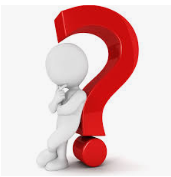